ANEMİDE LABORATUVAR
Doç. Dr.Meltem Kurt YÜKSEL
AÜTF Hematoloji BD
2015
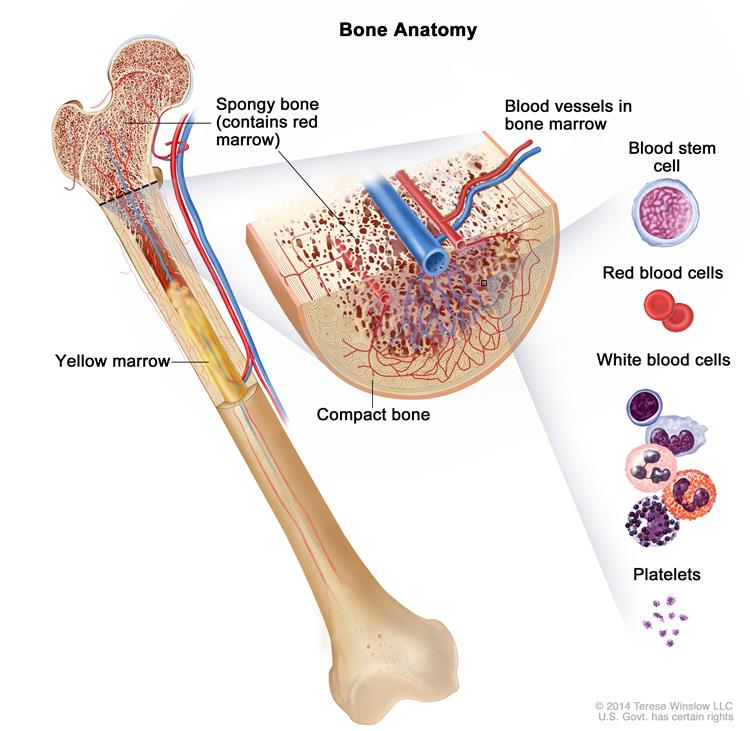 HEMATOPOEZ
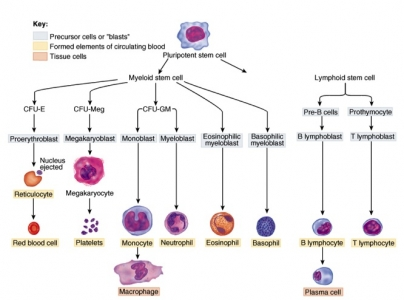 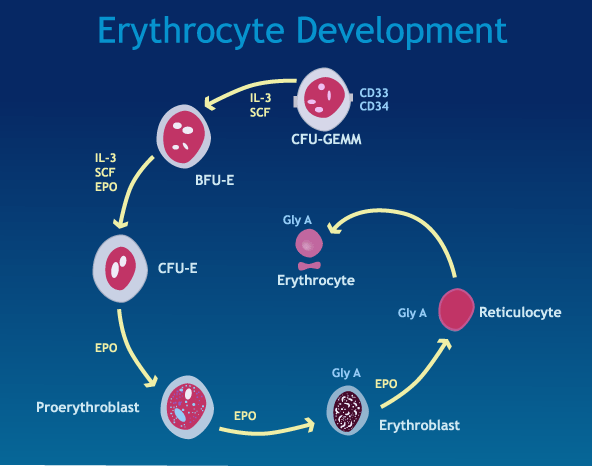 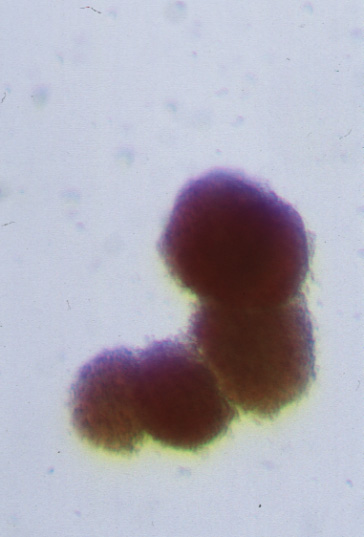 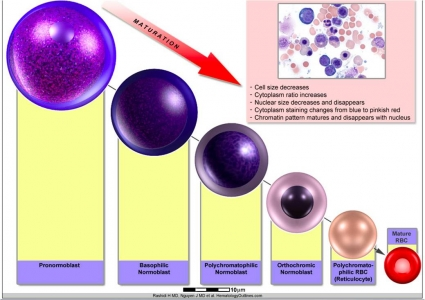 Laboratuvar Tetkikleri
Tam kan sayımı
Retikülosit sayımı
Periferik yayma
Coombs testleri
Hemoglobin Elektroforezi
Osmotik Frajilite Testi
Biyokimyasal testler : Haptoglobulin, LDH, Bilirubin, Ferritin, B12, Folikasit
Kemik iliği aspirasyon ve biyopsisi
Akım sitometrik inceleme (PNH)
Genetik Testler(Fanconi AA DEB testi)
1Tam kan sayımı
Otomatik Kan Sayımı
Otomatik Kan Sayımı, 
  	Kandaki şekilli elemanlar ile ilgili olarak yapılan pek çok ölçümün  birlikte değerlendirildiği bir test grubudur
   	
Hemogram,  kan profili,  hematoloji profili 
eş anlamlı kullanılan terimlerdir
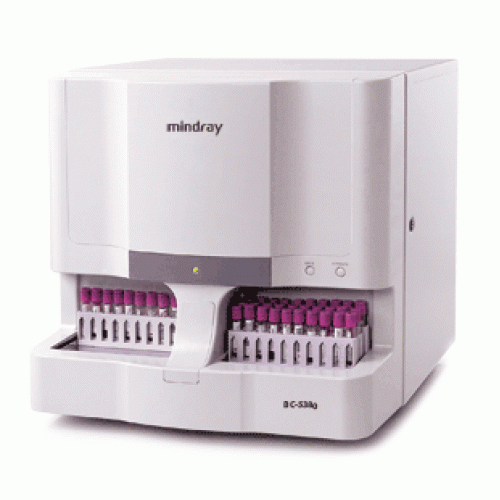 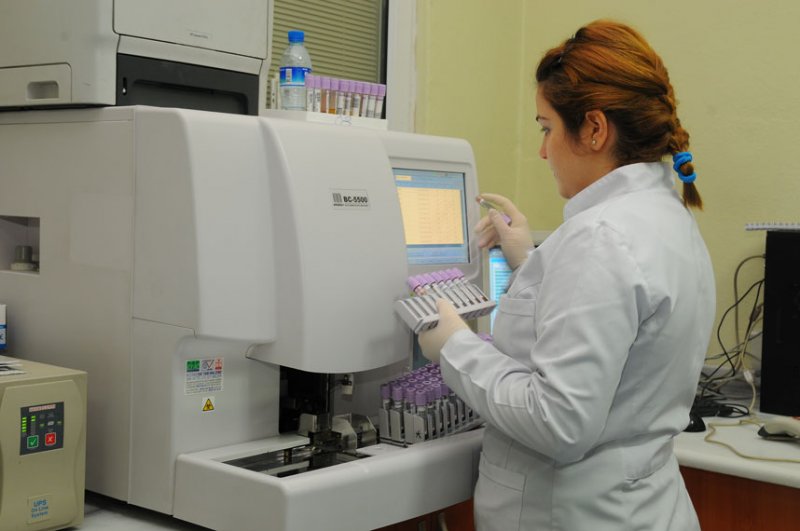 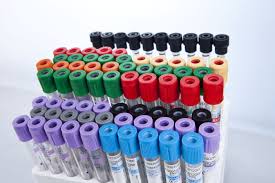 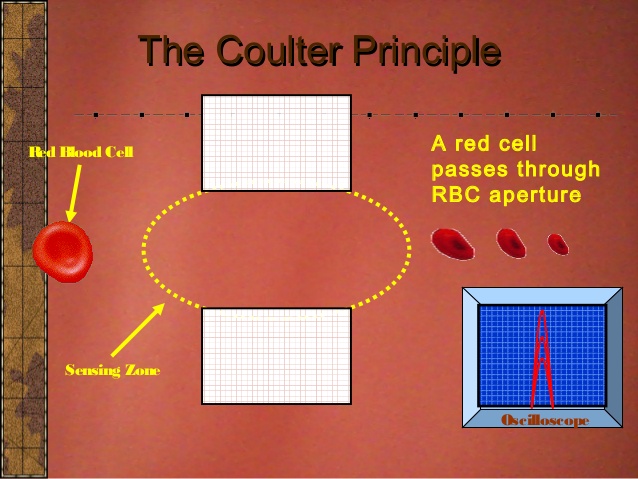 Eritrosit ve Trombositlerin  Ölçüm Alanından Geçmesi
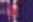 Dilüent ile uzaklaştırılan hücreler
+
-
RBC
PLT
Osiloskoptaki görüntü
Ölçüm Alanı
Dilüent akışı
Peroksidaz Yöntemi
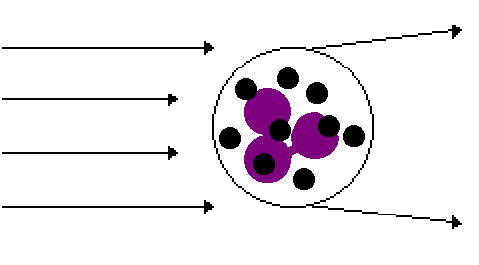 Sinyallerin sekme şiddeti 
 hücrelerin hacmini belirler

Absorbsiyon peroksidaz aktivitesini ölçer


Orta derece peroksidaz aktivitesi daha az ışık absorbe ederken





Yüksek peroksidaz aktivitesi olanlar daha çok absorbe ederler
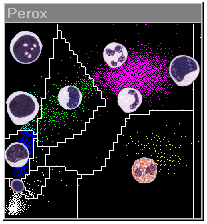 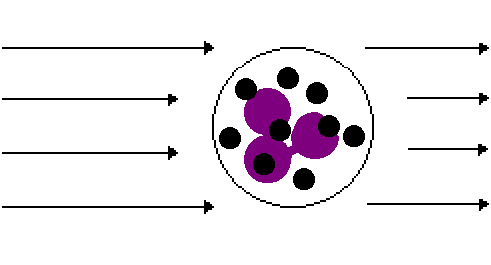 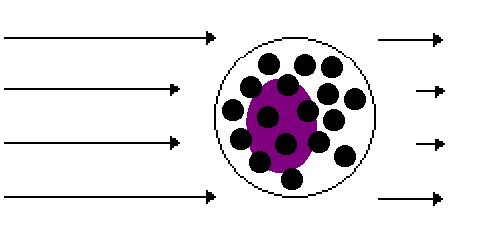 Rutin kan testleri
Otomatik kan sayımı
Retikulosit sayımı
Periferik yayma
Eritrosit sedimentasyon Hızı (ESR)



Yukarıdaki testlerin tümü Merkez Laboratuvarında çalışılmaktadır
Tam Kan Sayımında Ölçülen Parametreler
Hücre Sayımları
Eritrosit Değerleri
Uyarı Mesajları
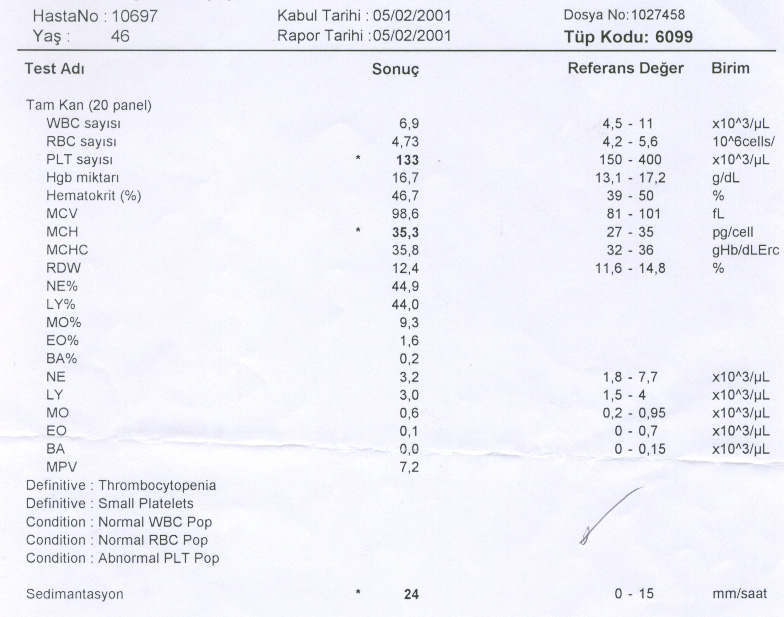 Lökosit
Değerleri
Hemoglobin Ölçümü
Eritrositler özel bir solusyon ile parçalandıktan sonra
açığa çıkan hemoglobin “Spektrofotometrik” olarak
ölçülür.


E: 13,5-18 g/dl              K: 12-16 g/dl
Hematokrit Ölçümü
Kan örneğindeki  eritrositlerin hacminin total hacime  olan oranıdır (%). 
     
  Optik sistemlerde direkt olarak ölçülebilir

  Empedans yönteminde indirekt olarak eritrosit
  sayısı ve eritrosit hacmi üzerinden  hesaplanır.
  [OEH (fL) x RBC (1012/L)]/10 

E: % 42-%50        K: % 36-%45
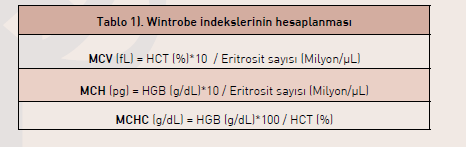 2Retikülosit sayımı
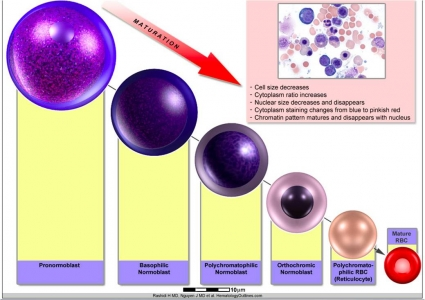 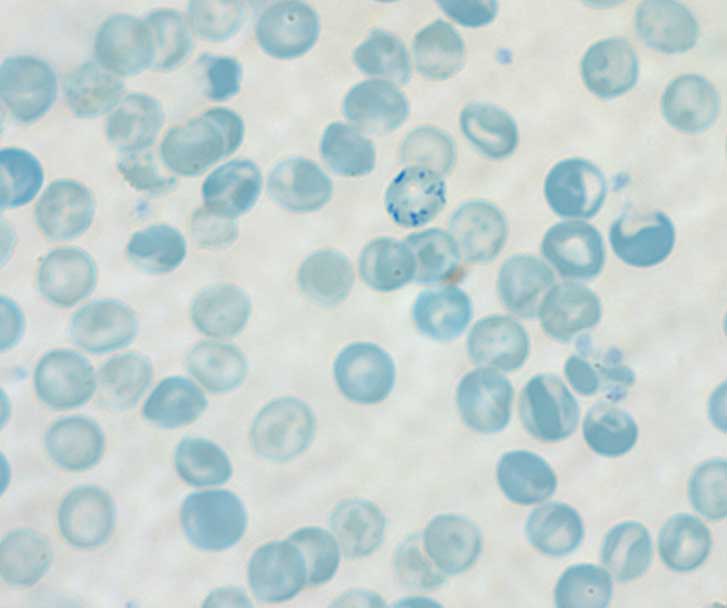 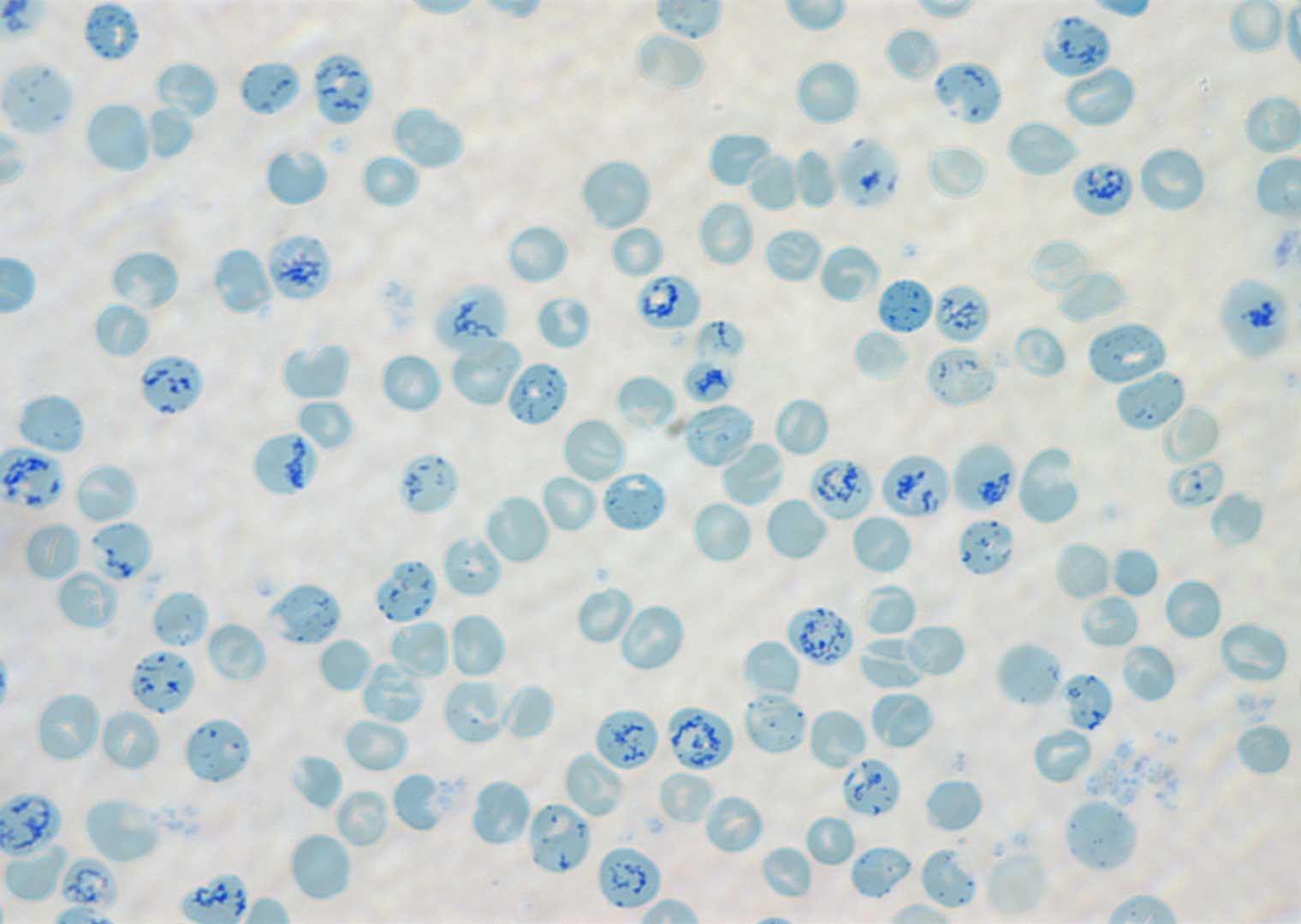 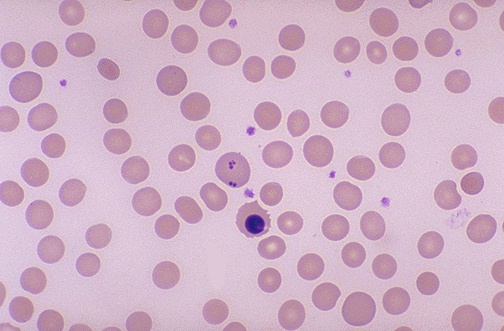 3Periferik Yayma
1
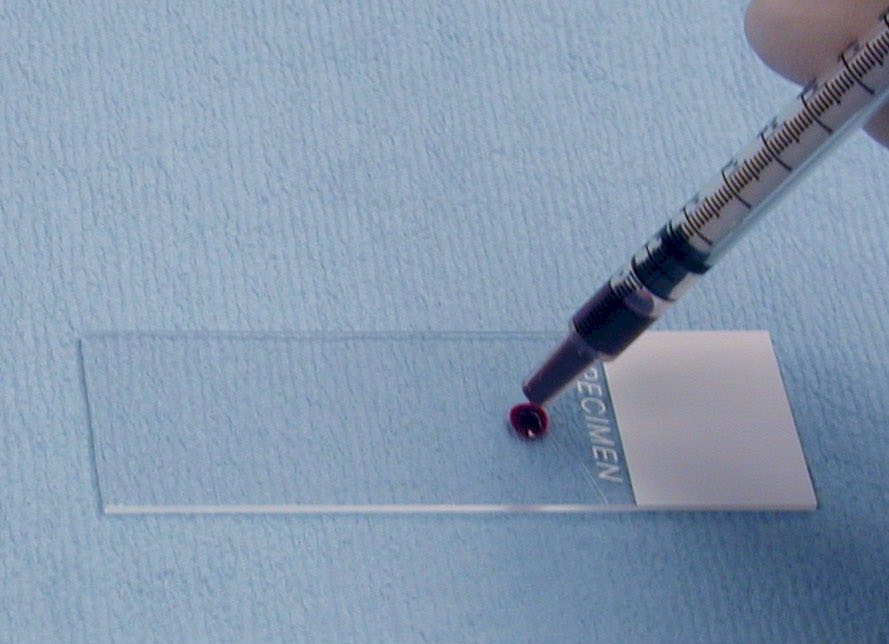 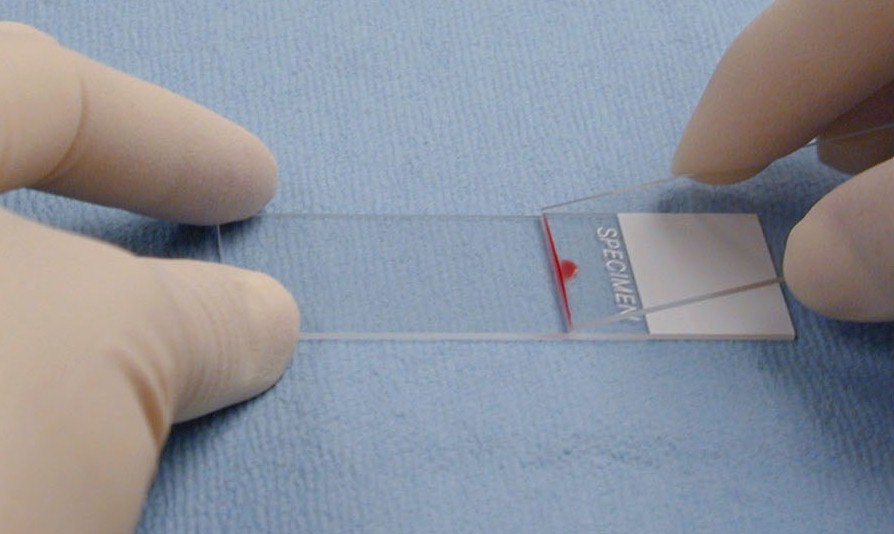 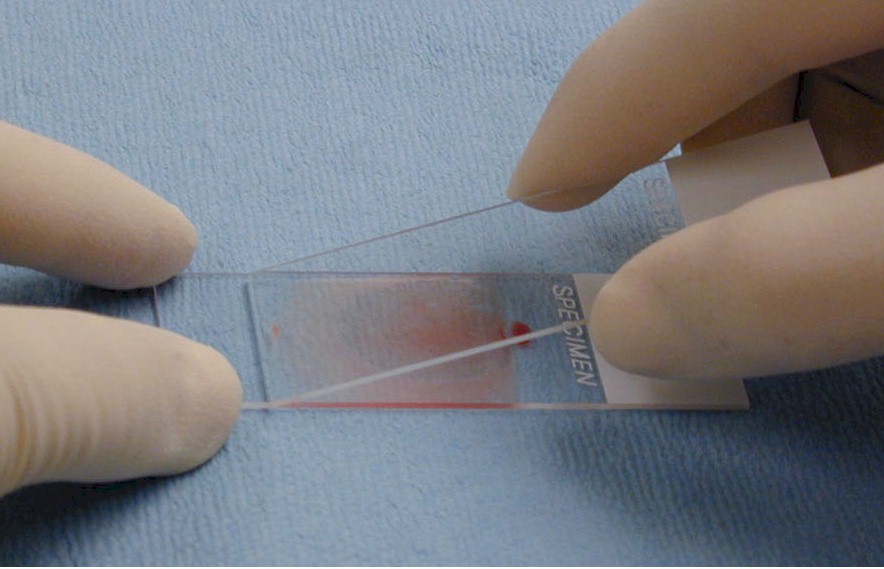 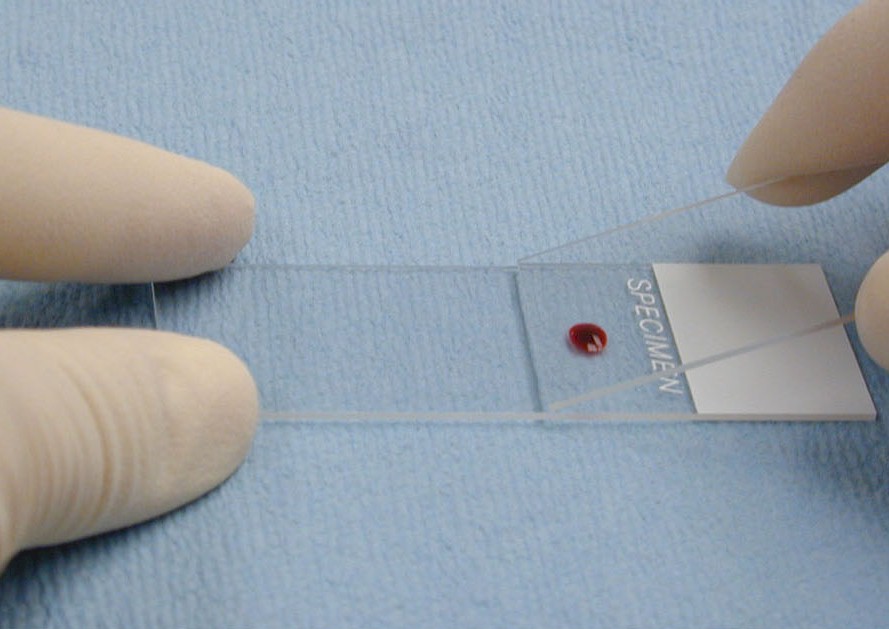 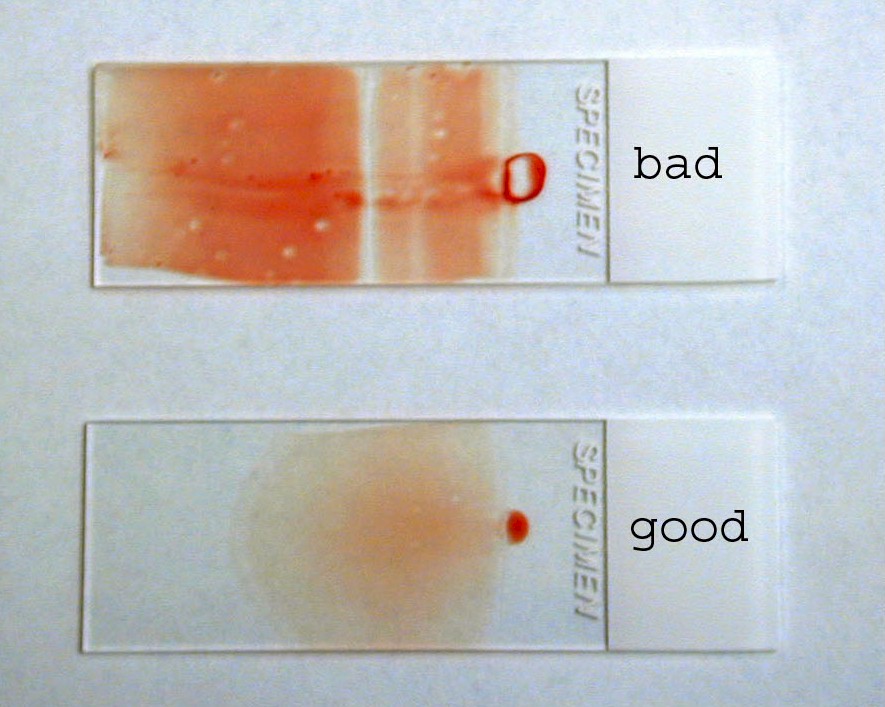 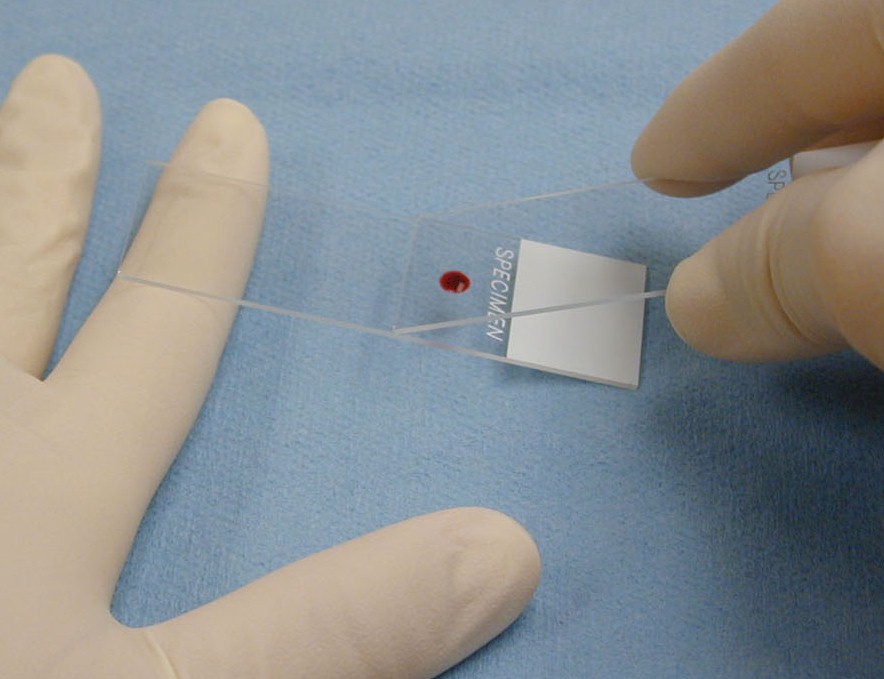 Periferik Yayma Hazırlanması
Kötü
İyi
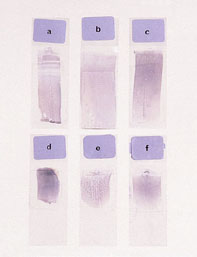 Kalın
Uygun
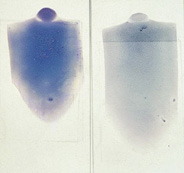 İstenen yayma kalitesi
Kriyoglobulin
Soğuk Aglutininler +
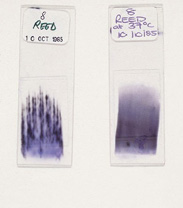 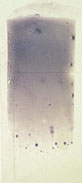 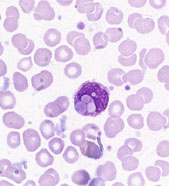 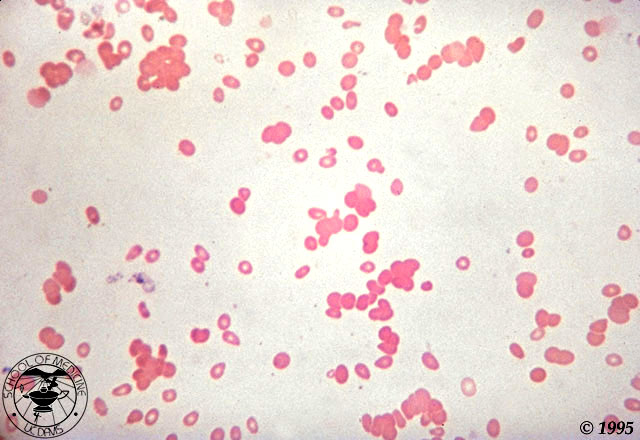 İncelenecek alan
1
4
1
1
3
7
5
2
6
Örnek 
uygulama noktası
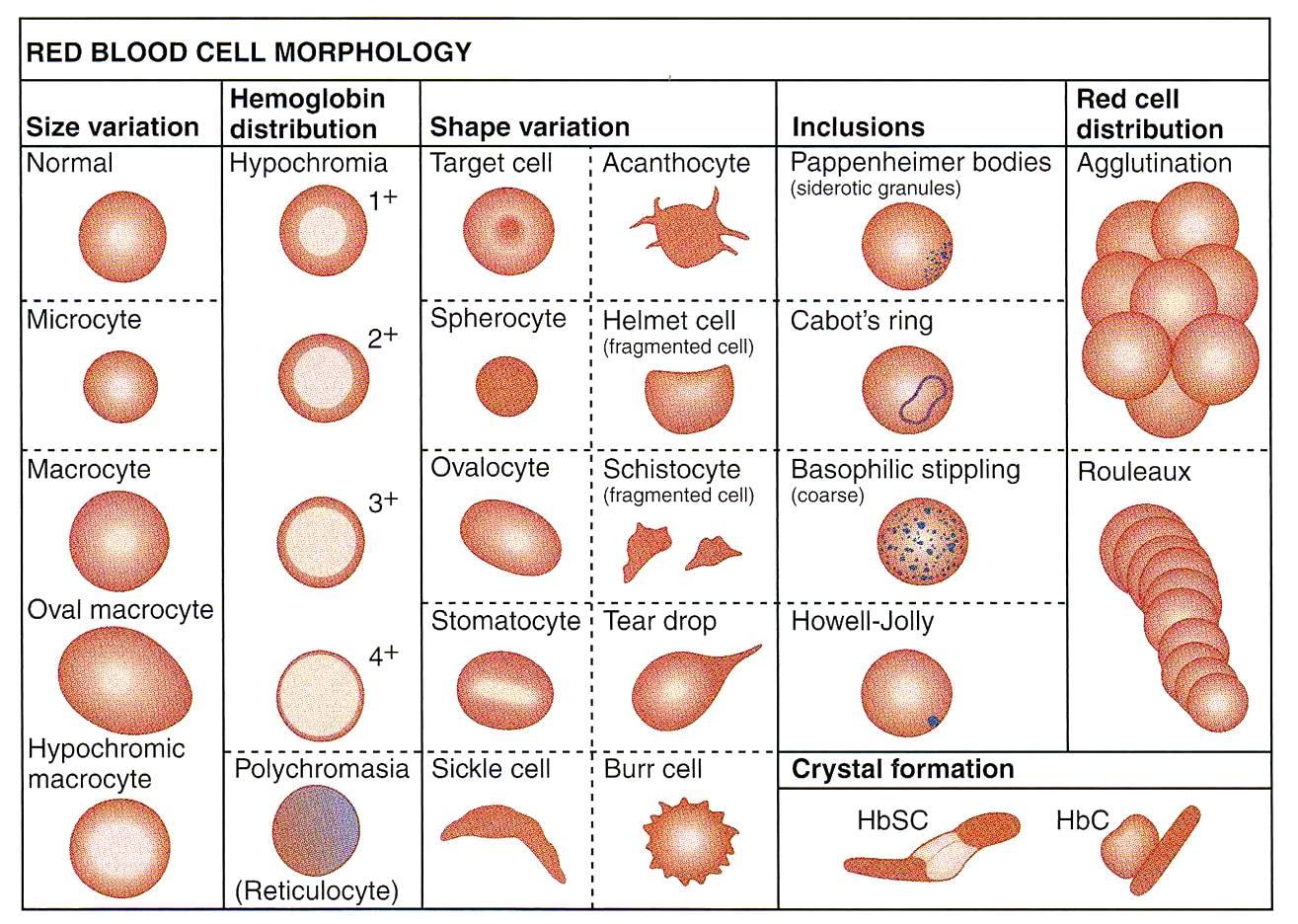 ANEMİ
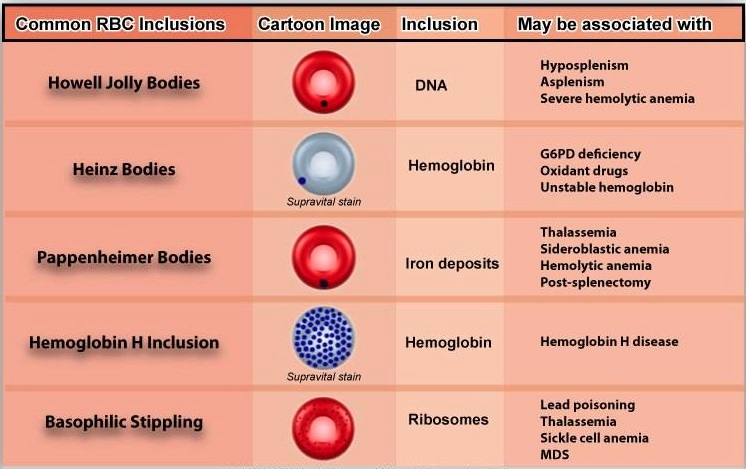 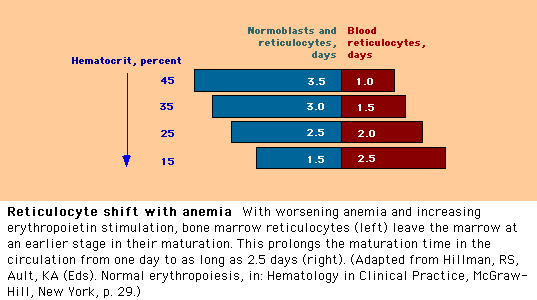 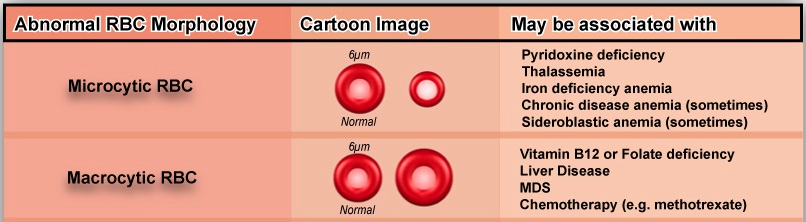 Hedef Hücreler
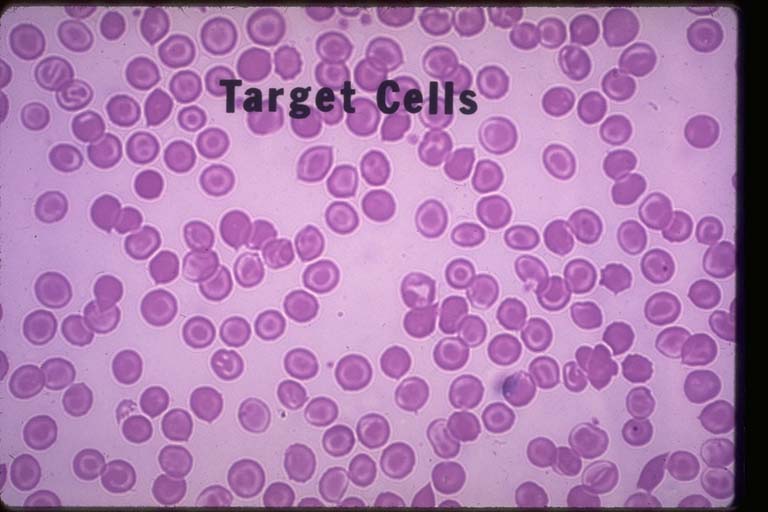 Bazofilik noktalanma (B-Talasemi!!!)
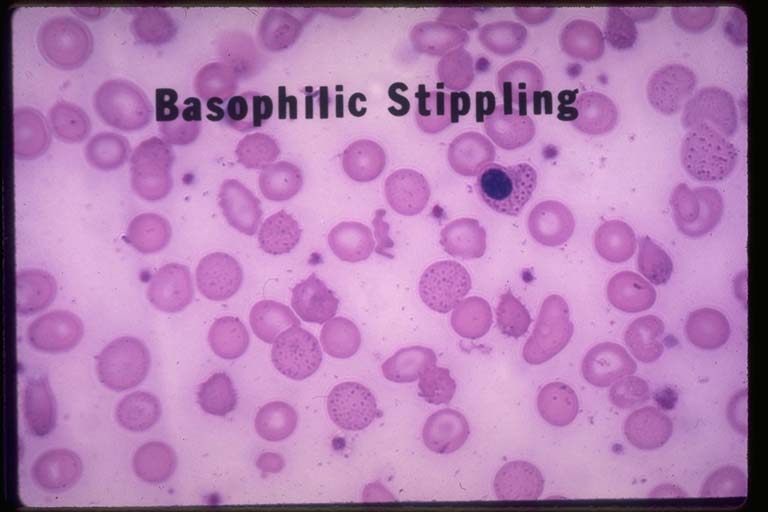 Sferositler
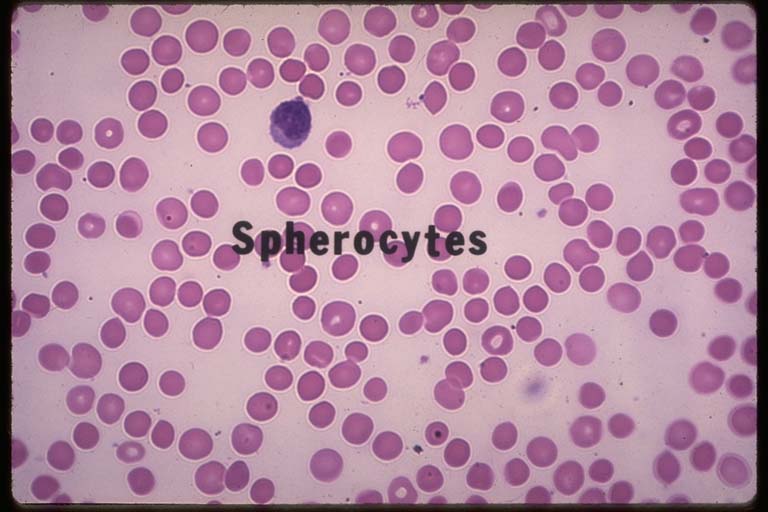 4Coombs Testleri
HEMOLİZ
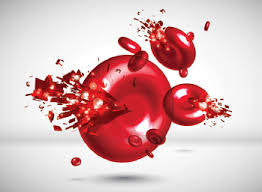 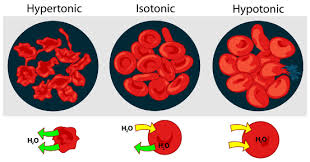 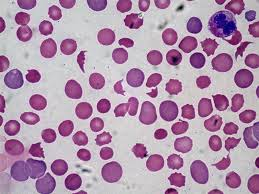 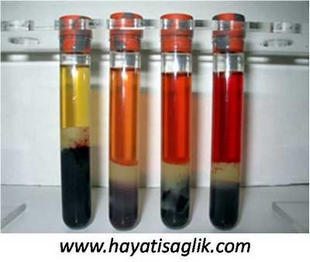 Tanım
5Hemoglobin Elektroforezi
Hemoglobinopatiler
Yapısal farklılık gösteren bir Hb varlığı
Ör: HbS, HbC, … Genellikle nedeni globin zincirindeki bir amino asidin değişimi ile sonuçlanan  gen mutasyonları 

Normal HbA sentezinde yetersizlik
      Ör: Talasemiler (Alfa, beta). Sentez bozukluğu hangi zincirde ise hastalık o isim ile anılır.

HbF nin beklenen zamanda azalmaması (çok nadir) 
HbF, Normalde 6.ayda %8, 12.ayda %5 in altına iner . Genetik bir bozukluğa bağlı bu değerler azalmayabilir. Sadece HbF varsa belirti vermeyebilir, eşlik eden bir başka anormal Hb varsa belirti verir
Hemoglobin Tipleri
Hemoglobin Tip
Hgb A1—%92---------
Hgb A2—%2,5--------
Hgb F  — <%1---------

Hgb H ------------------
Bart’s Hgb--------------

Hgb S--------------------
Hgb C-------------------
Globin Zincirleri
a2b2
a2d2
a2g2

b4
g4

a2b26 gluval
a2b26 glulys
Hgb bantlarının ve miktarlarının tesbit edilmesi 
sellüloz asetat pH 8.6
Sitrat agar, sellüloz asetat pH 6.2
Kapiler elektroforez
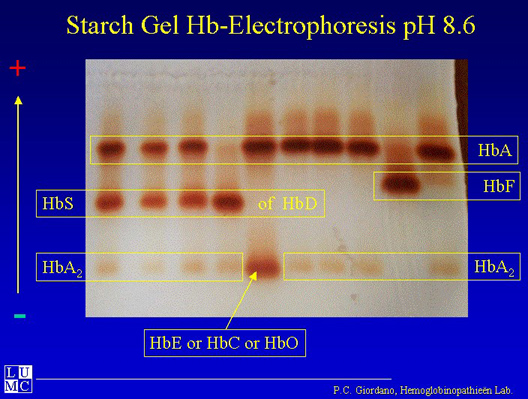 ORAKLAŞMA TESTİ

Kan örneği  (tam kan ) 
Na-metabisulfite, 1% solusyon/ PBS (taze). 
Düşük  HbS oranları ve veya HbF varsa  2% solusyon kullanılır. 
Solusyon hazırlanırken vortekslenmez nazikçe karıştırılır. 
Lam, lamel yapıştırıcı  hazırlanır 
Reaksiyon tübünde 1 damla kan  5 damla reaktif karıştırılır
Karışımdan 1 damla lama koyulur, lamel ile kapatılıp yapıştırılır, hava almamalıdır 
Yarım saat sonra 100 lük büyütmede değerlendirilir.
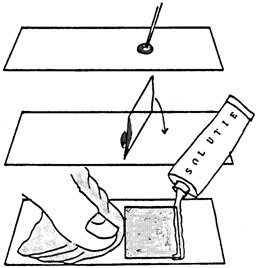 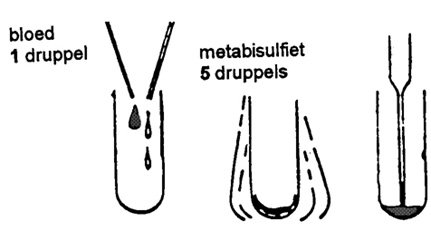 6Osmotik Frajilite
Ozmotik Frajilite
Ozmotik frajilite: Eritrositlerin ozmotik strese karşı gösterdiği duyarlılığı gösterir 

Eritrositler  giderek azalan  yoğunlukta tuz solusyonları ile muamele edilir.

Normal eritrositler hipotonik ortamda şişer ve sonunda sferikleşip, hemoliz olurlar. 
(0,45-0,50g/dL de başlar, 0,3-0,33g/dL de tamamlanır)

Sferositler daha az  hipotonik ortamlarda  hemolize uğrar   Eğri sola kayar.
Ozmotik frajilite testi
Normalde hemoliz başlar
Sferositozda erken başlar
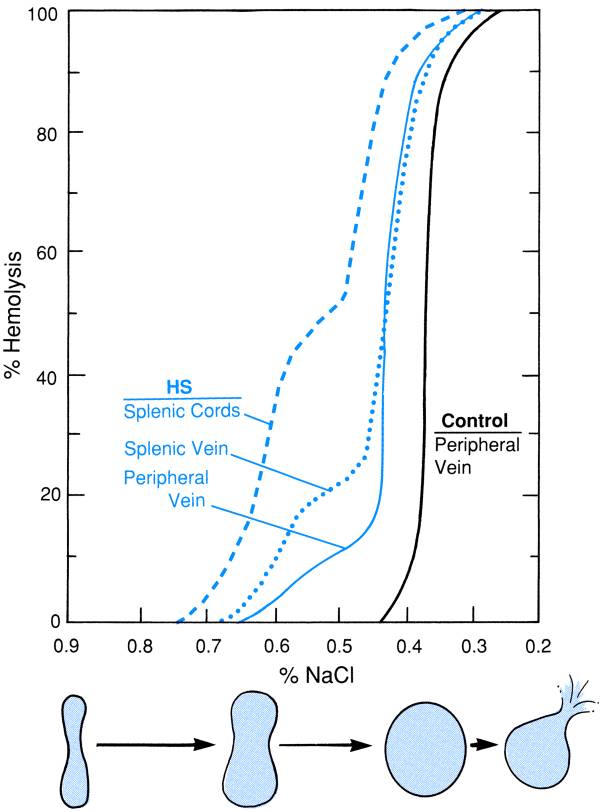 Normal
Sferositoz
Sferositoz durumunda osmotik frajilite artar serum fizyolojik  ile bile hemoliz görülebilir
7Biyokimyasal Testler
Ferritin, Serum demir, demir bağlama kapasitesi, transferin saturasyonu
B12
Folik asit
LDH
Bilirubin
Haptoglobulin
8Kemik İliği Aspirasyon İmprint İncelemesi
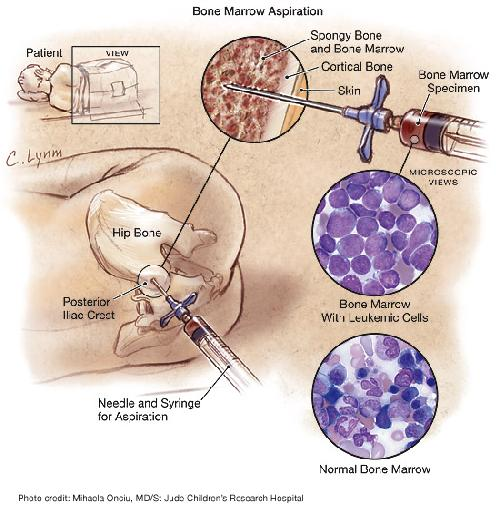 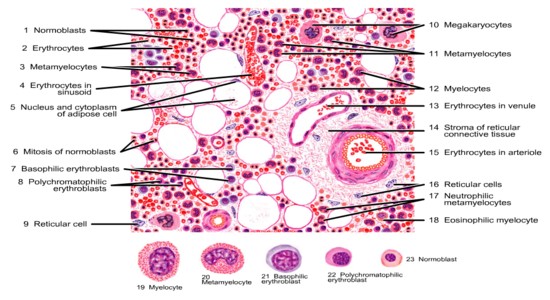 Normal Miyelogram
Kemik iliği (Kİ) ve Kİ Aspirasyon (KİA) Örneklerinde uygulanan rutin  testler
KİA Wright (Wright-Giemsa) boyası (Merkez Lab)
 Histokimyasal  boyalar (Hematoloji Lab)

Akan Hücre Ölçer (FCM) incelemesi (Hematoloji Lab)
Moleküler testler (Hematoloji Lab, Genetik Lab)
Sitogenetik Testler  (Genetik Lab)
Histokimyasal Boyalar
Miyeloperoksidaz (MPO)
Sudan Black B (SBB)
Naphthol AS-D chloroacetate esteraz (spesifik esteraz)
Alfa-naphthyl acetate esterase (non-spesifik esteraz, NSE)
 Periodic acid-Schiff (PAS)
Asit Fosfataz,  (AP)
Tartarat Rezistan Asit Fosfataz (TRAP)
Toluidin mavisi
Perl boyası
Lökosit Alkalen Fosfataz (LAP skoru)
9Akım Sitometrik İnceleme
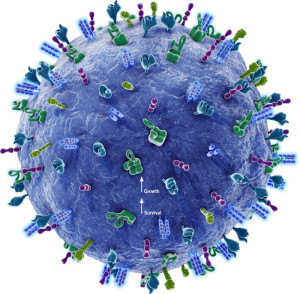 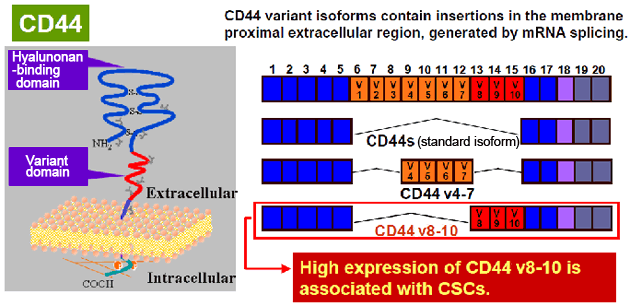 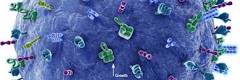 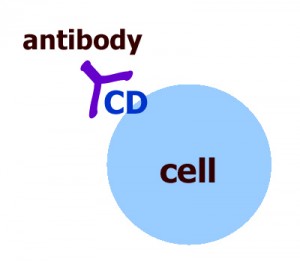 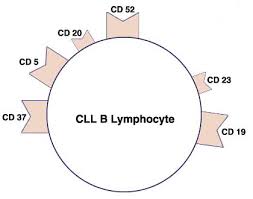 Akan Hücre Ölçer  (Flow Cytometry; FCM)
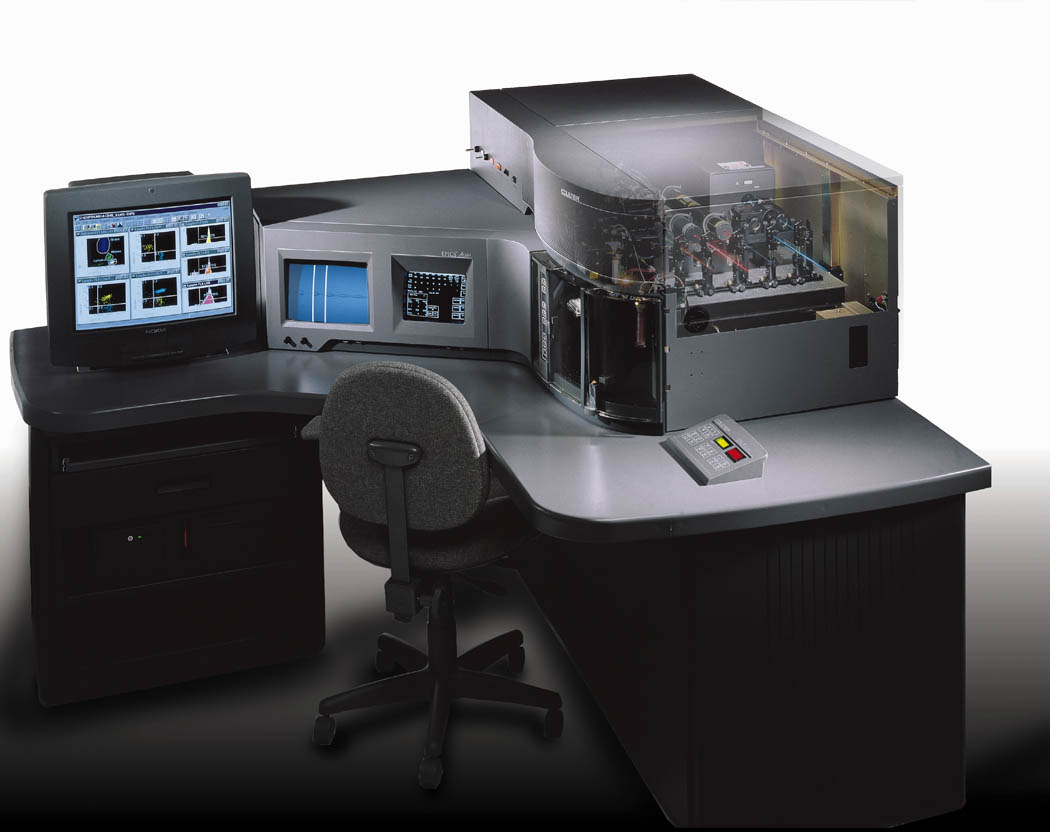 Optik Sistem
PMT 5
PMT 4
Sample
PMT 3
Dichroic
Filters
Flow cell
PMT 2
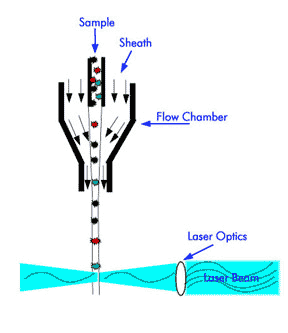 Scatter
PMT 1
Laser
Sensor
Bandpass
Filters
Farklı olanı bulma
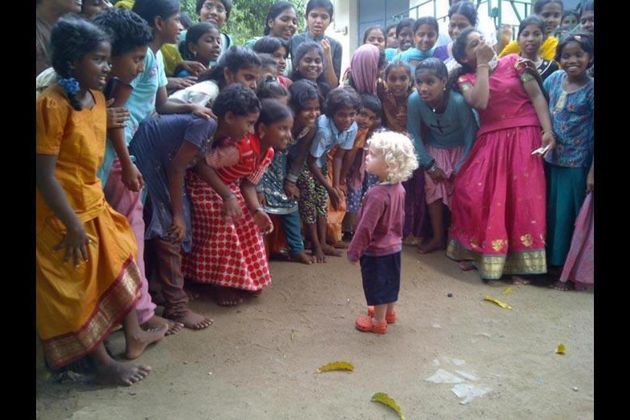 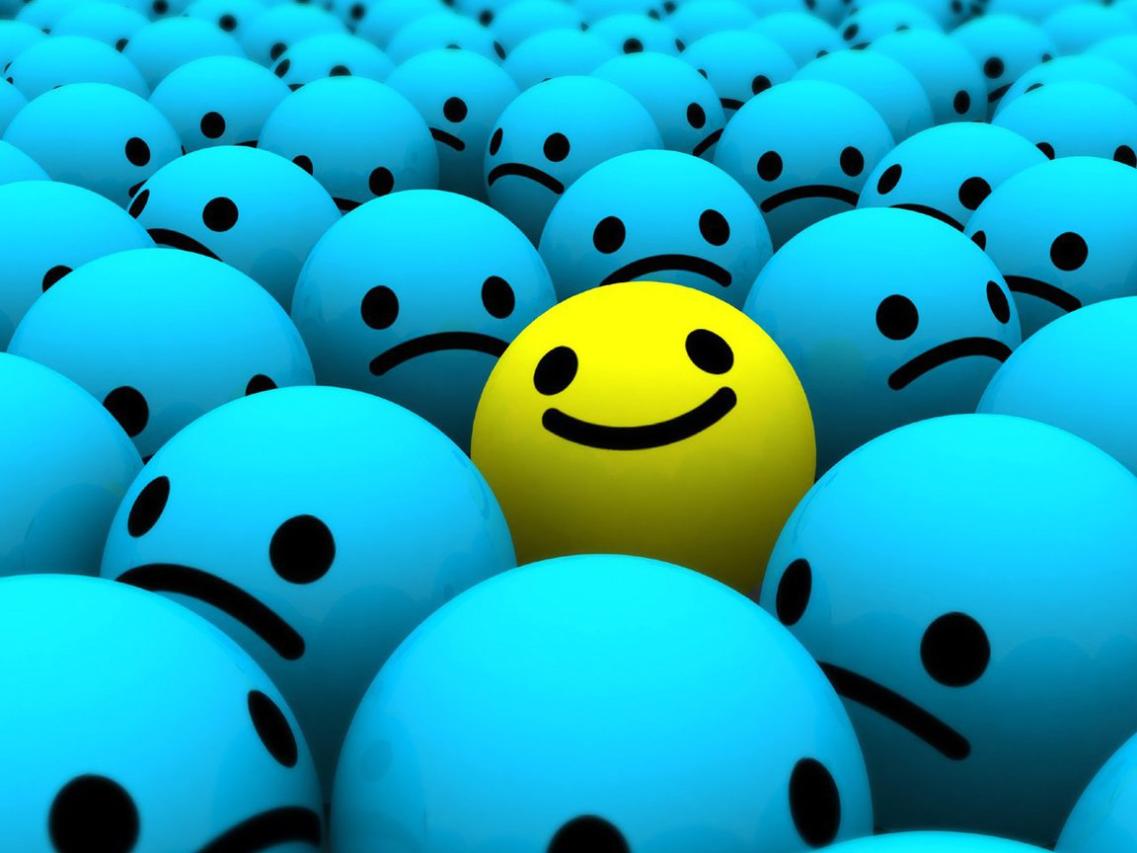 DNA
sitokinler
yapısal elemanlar
RPCI
LFC
Ölçülebilen  Parametreler
RNA
enzimler
Adezyon
Reseptörler
Metabolik
Courtesy of Jim Bender modifiye
10Genetik Testler
Fanconi Aplastik Anemisi
DEB testi
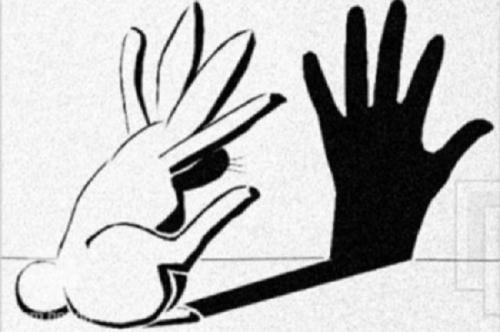 Teşekkürler